2017 Tax Cuts and Jobs Act Update
Scott Hensley
shensley@stancilcpa.com
February 8, 2018
Stancil PCCPAs * Advisors4909 Windy Hill DriveRaleigh, NC 27609
919-872-1260
© 2018 Stancil  PC 
 All Rights Reserved
[Speaker Notes: This template can be used as a starter file for presenting training materials in a group setting.

Sections
Right-click on a slide to add sections. Sections can help to organize your slides or facilitate collaboration between multiple authors.

Notes
Use the Notes section for delivery notes or to provide additional details for the audience. View these notes in Presentation View during your presentation. 
Keep in mind the font size (important for accessibility, visibility, videotaping, and online production)

Coordinated colors 
Pay particular attention to the graphs, charts, and text boxes. 
Consider that attendees will print in black and white or grayscale. Run a test print to make sure your colors work when printed in pure black and white and grayscale.

Graphics, tables, and graphs
Keep it simple: If possible, use consistent, non-distracting styles and colors.
Label all graphs and tables.]
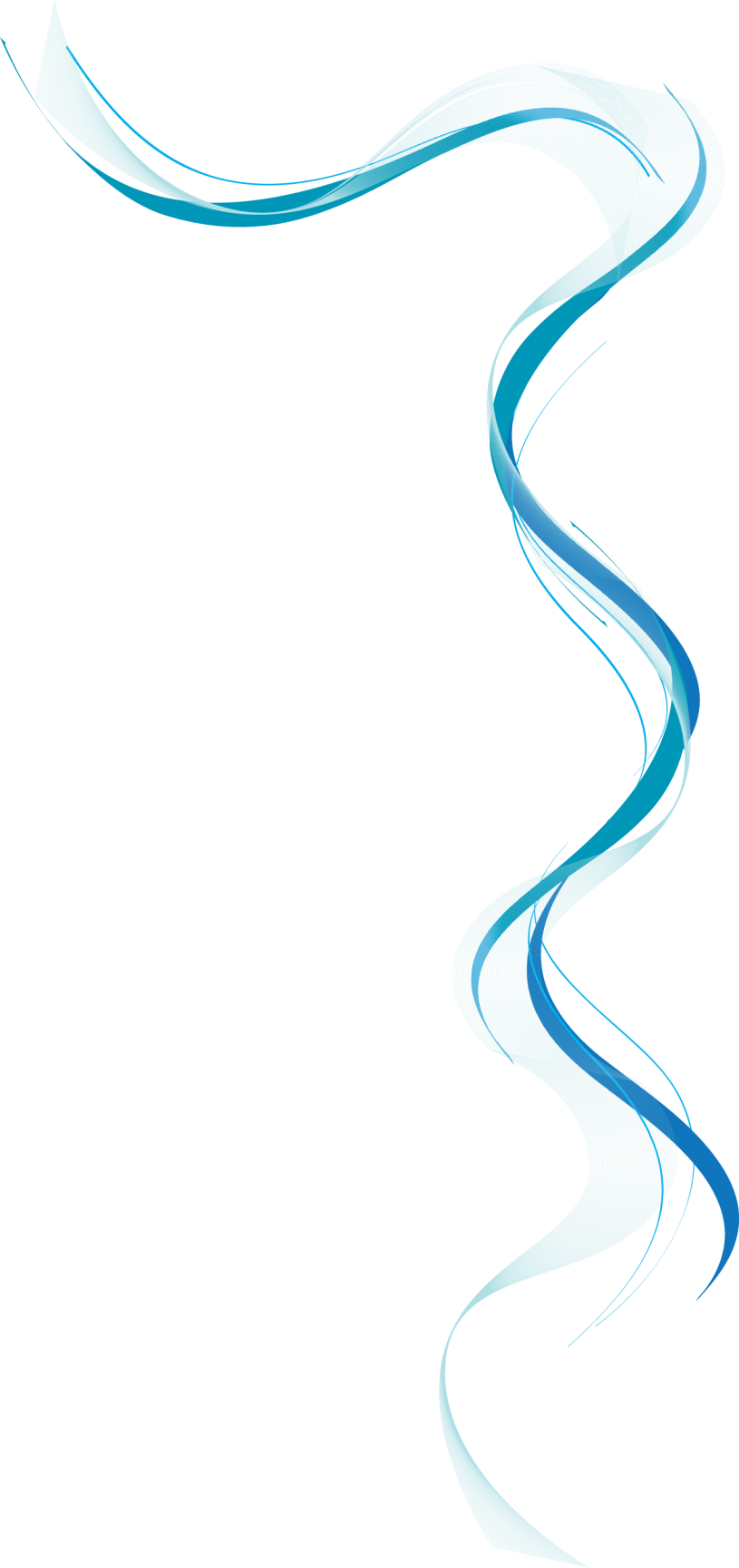 2017 Tax Cuts and Jobs Act Update
WELCOME!

Before we begin just a reminder to turn off
cell phones or turn to Airplane mode.  
Thank you!
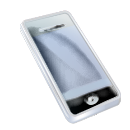 © 2018 Stancil  PC 
 All Rights Reserved
[Speaker Notes: This is another option for an Overview slides using transitions.]
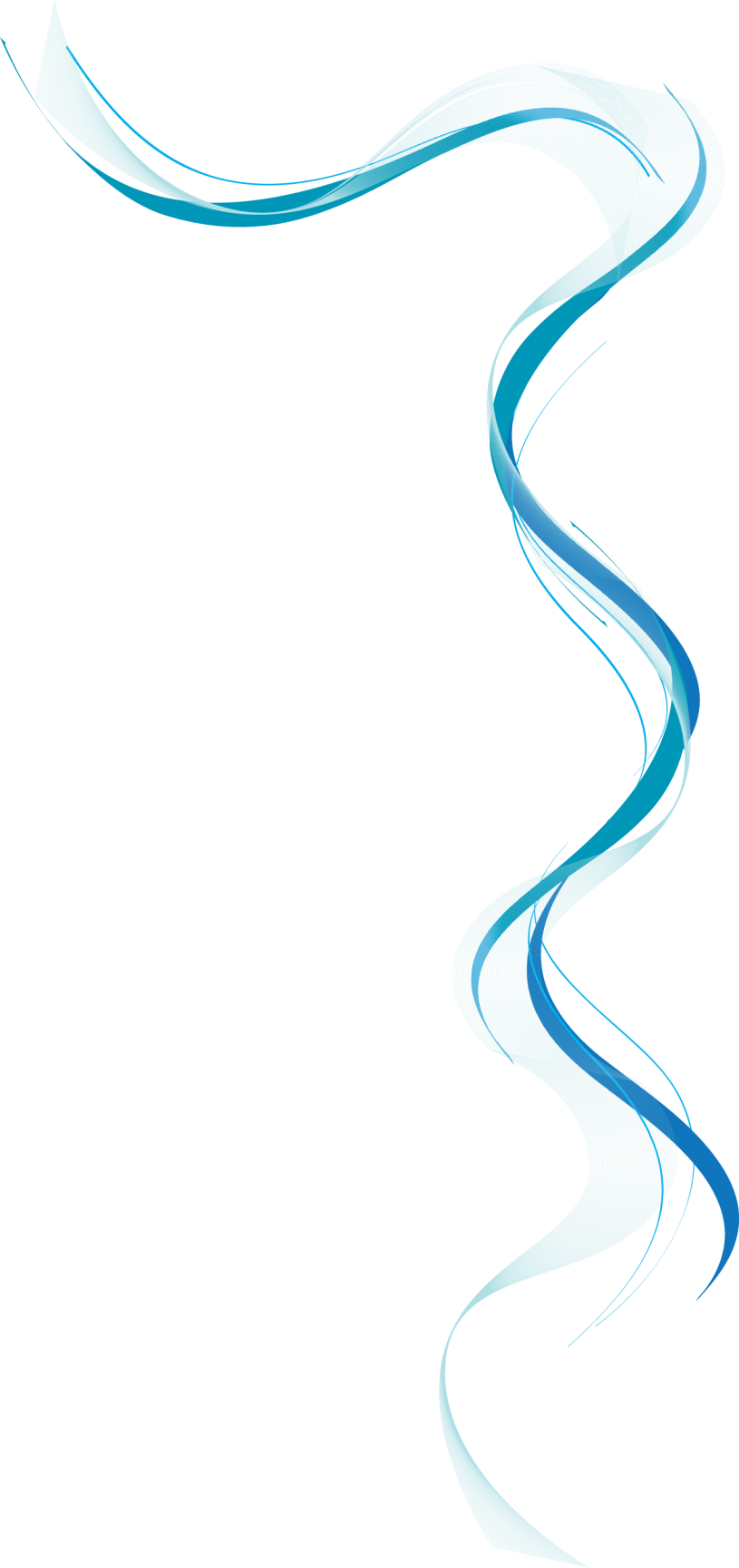 TOPICS TO BE COVERED TODAY
Tax Stats

The 2017 Tax Cuts and Jobs Act
© 2018 Stancil  PC 
 All Rights Reserved
[Speaker Notes: This is another option for an Overview slides using transitions.]
Relevant Tax Stats:
Where does our tax revenue come from?
According to the 2015 collection information from IRS.gov:






Who is paying the tax? (from Kiplinger)
Top 1% (AGI of $480k) paid 39% and accounted for 20.6% of income
Top 5% (AGI of $195k) paid 59% and accounted for 36% of income
Top 10% (AGI of $135k) paid 70% and accounted for 47% of income
Median AGI in 2014 (per IRS.gov) was $38k
© 2018 Stancil  PC 
 All Rights Reserved
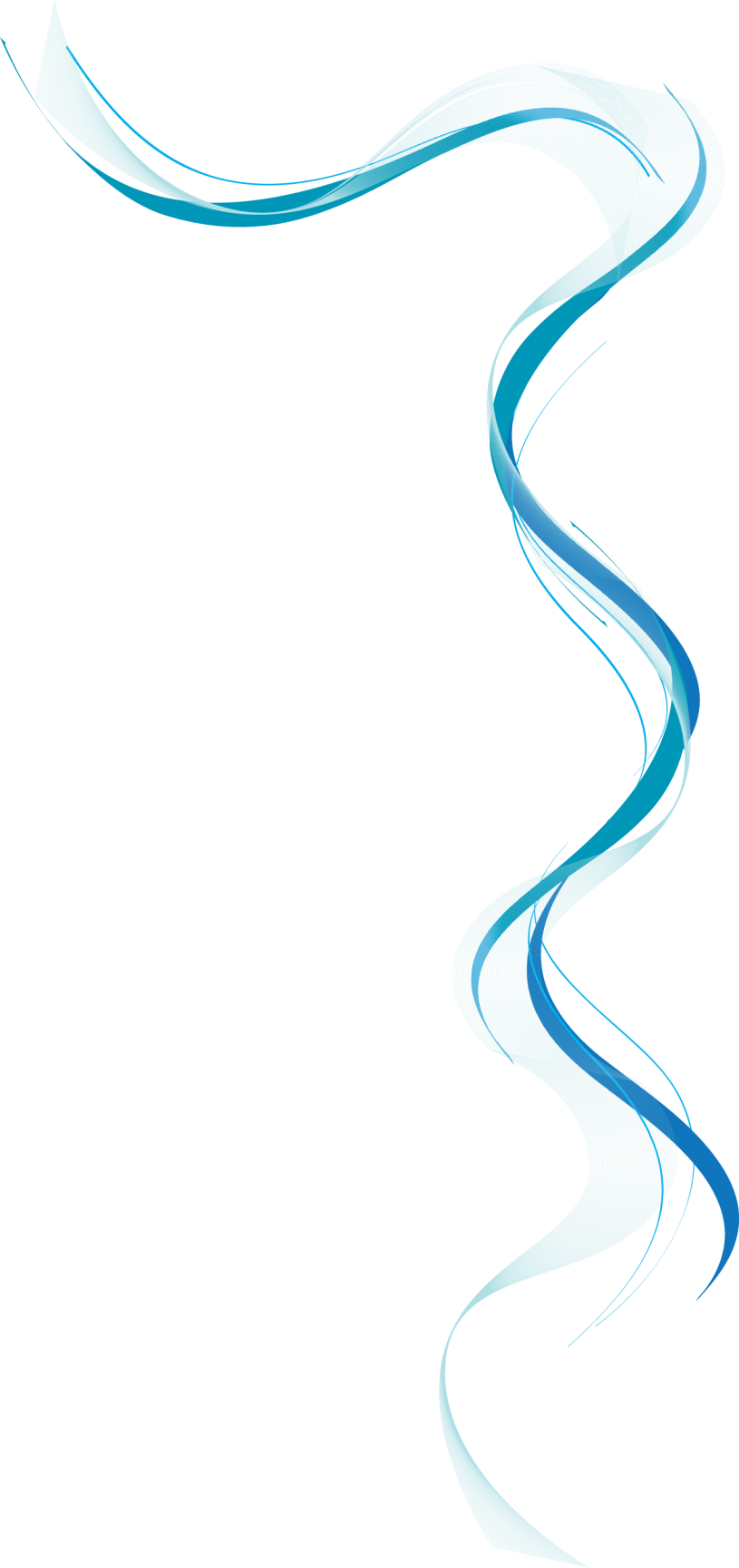 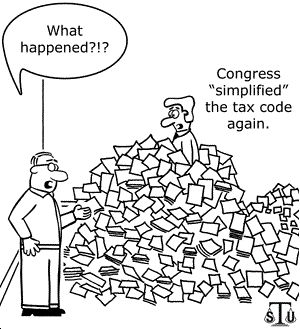 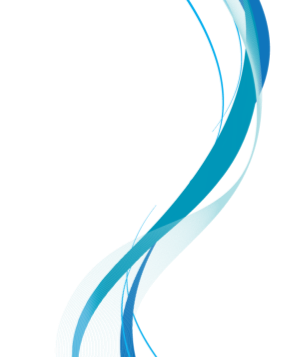 The 2017 Tax Cuts and Jobs Act Update
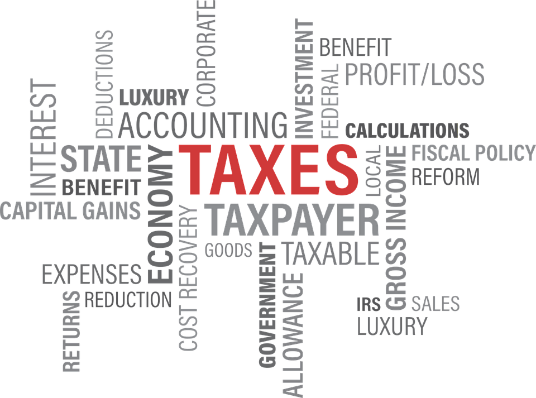 2017 Tax Cuts & Jobs Act
Individual Income Tax Changes
Bifurcation of Individual Tax Rates:

Ordinary Income brackets - 10%, 12%, 22%, 24%, 32%, 35% & 37% (over $600k MFJ)

Most of 15% bracket replaced by 12%

Most of 25% bracket replaced by 22%

Most of 28% & 33% brackets replaced by 24% & 32% brackets

39.6% bracket replaced by 37%

Eliminated the Marriage Penalty up to 35% bracket

Retained Single, Head of Household and both Married tax rate schedules

Capital Gain brackets – same as 2017
© 2018 Stancil  PC 
 All Rights Reserved
2017 Tax Cuts & Jobs Act
AMT has been suspended, essentially until 2026, but the following changes were made to still give some effect:

Standard Deduction was Increased while some Itemized Deductions were eliminated

New Standard Deduction:
$24k (MFJ), $18k (HOH), $12k (Single, MFS)

Itemized Deduction Changes:
Still get Medical deduction with a 7.5% excess of AGI limit (for 2017 & 2018)
Property Tax and State Income Deduction capped at a combined $10,000
Cannot deduct prepayment unless government had assessed tax due
Mortgage Interest
All loans prior to December 15th grandfathered @ $1,000,000 loan limit and second home mortgage interest deduction allowed.
All new loans can have interest deduction on $750,000 loan limit and second home mortgage interest deduction allowed.
Interest from Home Equity Loans are not deductible unless qualifies as acquisition debt
Contributions – increased deductible limit from 50% of AGI to 60% of AGI
Casualty Losses
Gambling
No longer get the 2% miscellaneous itemized deductions (investment fees, unreimbursed employee expenses, tax prep fees)

No deduction for Personal Exemptions (suspended until 2026)
© 2018 Stancil  PC 
 All Rights Reserved
2017 Tax Cuts & Jobs Act
Other Notable Changes to Itemized Deductions/Standard Deduction:

Contributions:

Cannot deduct contributions to Colleges for right to purchase tickets

May STILL make qualified contributions from IRA to charity if 70 ½ or older

Allowed to do so up to $100,000

Major planning technique going forward for people that cannot itemize

Even though unreimbursed employee expenses are no longer deductible as an itemized deduction, an employee may still exclude all reimbursed employee expenses that are paid through an accountable plan.

Major planning technique for jobs where employees absorb most of cost

Higher Child and Dependent Credit to replace personal exemptions

Increase Refundable child credit to $2,000 for all qualifying children under 17

New $500 non-refundable credit for all other dependents

Phaseout of the credits starts at $400,000 MAGI and completely phases out at $440,000 MAGI

No longer phaseout of Itemized Deductions if Income is too high
© 2018 Stancil  PC 
 All Rights Reserved
2017 Tax Cuts & Jobs Act
Other Changes to Individual Returns:
 
Do not have to report Alimony as income or deduction for any Divorce/Settlement Agreement entered into after 2018

Use of 529 Plans was expanded to allow $10,000 to be used for K-12 Tuition of a Student - capped at beneficiary level

No deduction for Moving Expenses and cannot exclude reimbursements

Once a Roth IRA conversion is made, it cannot be recharacterized

Employee Achievement Award limited to tangible personal property

Gift cards and cash are no longer allowed as nontaxable fringe benefits

Kiddie Tax Changes:

No longer taxed at Parents’ rate

Unearned income taxed at Trust & Estate tax rates

Earned income taxed as at Single tax rates

Applies to Children under 18 or under 24 and a full time student

Estate Tax Changes:

Exclusion is increased to $11.2m per individual from 2018 through 2025

Will be indexed for inflation
© 2018 Stancil  PC 
 All Rights Reserved
2017 Tax Cuts & Jobs Act
Major Change to Business Income on Personal returns (cont):
 

New 20% Deduction for Qualified Business Income.  Allowed a 20% deduction on lesser of 


Trade or Business income


Greater of:


50% of Allocated W-2 wages paid by the business; OR



25% of Allocated W-2 wages plus 2.5% of Unadjusted Basis of Tangible Depreciable Property @ EOY

Applies to Estates & Trusts, Sole Proprietors, Partners in Partnership, S corporation Owners, Qualified REIT dividends, Qualified Coop dividends and Income from PTP that is not treated as a corporation
Applied to each Business Line separately before adding together
Any Net Loss is carried over to next year
Cannot exceed 20% of Taxable Income less Capital Gain income
Includes 1231 Gain or Loss from the business
Does not include W-2 wages or Guaranteed Payments
© 2018 Stancil  PC 
 All Rights Reserved
2017 Tax Cuts & Jobs Act
Major Change to Business Income on Personal returns:
 
New 20% Deduction for Qualified Business Income (cont.)

For those in a Service Industry or where business rests on reputation on skill of one or more employees/owners, the ability to take the deduction is limited.  

Taxpayers in this Industry, may take the deduction in full if their taxable income is less than $315,000 (MFJ)/$157,500 (others).  Completely phases out at $415,000 (MFJ)/207,500 (others) of taxable income

Examples: Law, Health, Accounting, Athletics, Brokerage Services, Actuarial, Performing Arts, Consulting, Financial Services, Investment Management or Investing


Architects and Engineers are still allowed
Rental Activities should be allowed.  Cannot have a triple net lease.
© 2018 Stancil  PC 
 All Rights Reserved
2017 Tax Cuts & Jobs Act
Others Changes to Business Income on Individual Tax Returns:
 
Excess Business Losses must be carried forward between 2018 to 2025

Must be added to NOL and carried forward

Only the amount of Trade or Business income over $500,000 (MFJ) or $250,000 (S, HOH, MFS) is suspended and carried forward

For income from S Corporations and Partnerships, this limit is determined at the individual taxpayer level
© 2018 Stancil  PC 
 All Rights Reserved
2017 Tax Cuts & Jobs Act
Others Changes to Business Income on Individual Tax Returns (cont):
 
Depreciation Changes:

Bonus depreciation is 100% for assets bought 9/28/17 – 12/31/22

2023 – 80%, 2024 - $60%, 2025 – 40%, 2026 – 20%

Still may use 50% for first year after 9/28/17 if elect

Allowed for New & Used property

179 expense - $1m maximum and phases out starting at $2.5m of purchases
Now includes Roofs, HVACs, Security Systems, Fire Protection & Alarm Systems that are placed in service after the nonresidential property is placed in service (basically, replacement items)

Qualified Improvement Property category replaces Leasehold Improvement, Qualified Restaurant and Qualified Retail property

Depreciable life is 15 years

Applies to all non-structural internal improvements to Non-residential Real property that happens after the building was placed in service

May take Bonus Depreciation or179 expense
© 2018 Stancil  PC 
 All Rights Reserved
2017 Tax Cuts & Jobs Act
Changes to Business tax returns:

 
C Corporations tax rate changes to 21% for years starting after 1/1/2018

If have a fiscal year end instead of December 31, then must prorate the tax rate for before and after January 1, 2018

Repealed AMT

NOL’s can only be carried forward and limited to 80% of taxable income

New Small Business Rules (applies to all businesses) – effective for years beginning after 2017

If average gross receipts for prior 3 years is under $25,000,000 then may do the following:

Use the Cash basis of accounting

May expense inventory instead of capitalizing

Not required to use 263A inventory capitalization

Not required to use Percent Complete method

For accrual method businesses, the revenue must be recognized no later than it is recognized on the applicable financial statements that are prepared

Interest Expense of a business is limited to Interest Income plus 30% of Business adjusted Taxable Income

Excess is carried over for unlimited number of years

Applied at the entity level for pass through entities

Exceptions:

Average Gross Receipts for 3 prior years < $25m

Elect to be Real Property Trade or business but then cannot use Bonus Depreciation
© 2018 Stancil  PC 
 All Rights Reserved
2017 Tax Cuts & Jobs Act
Miscellaneous other Changes to note:
 
Like Kind Exchanges only apply to Real Property

Repealed Section 199 Domestic Production Activity Deduction

No deduction allowed for Entertainment expenses
May still take 50% deduction for meals (food and beverage)

No deduction allowed for Member ship Dues

May deduct dues to Associations and Other Clubs so long as they do not provide access for entertainment

Net Operating losses can only be carried forward and limited to 80% of taxable income

Employers limited on the following:

50% deduction allowed for costs of eating facilities that are on site

0% allowed started in 2026

No deduction for Transportation Fringes (parking, transit passes)

No deduction for meals provided on premises starting in 2026

No deduction for Sexual Harassment Settlements or Attorney Fees relating to such

Carried Interest – Must hold the ownership of carried interest in a partnership for 3 years to obtain long term gain treatment
© 2018 Stancil  PC 
 All Rights Reserved
2017 Tax Cuts & Jobs Act
Examples
Single parent making $60,000 with 2 kids, rents, does not itemize
Before - $3,108 total tax
After Tax Act - $742 total tax
$2,376 decrease (76.44% decrease)
$2,000 of the decrease relates to the increase in the child tax credit

Retired Married couple making $80k in retirement income, $20k of LTCG & QD, $20k of taxable SS with $4.5k of state taxes, $16k of medical expenses, $4k of property taxes, $5k donations
Before - $ 12,808 total tax
After - $11,559 total tax
$1,249 decrease (9.75% decrease)
© 2018 Stancil  PC 
 All Rights Reserved
2017 Tax Cuts & Jobs Act
More Examples
Married couple with 2 kids making $175k, $9k mortgage interest, $4k donations, $5k prop taxes, $8600 state taxes
Before - $24,528 total tax
After - $21,099 total tax
$3,429 decrease (13.98% decrease)

Married Couple with $150k of salary, $300k of pass through entity (non psc), $50k of passive pass through income from rental activity with $500,000 of depreciable assets, 13k interest, $8k donations, $7k property taxes
Before - $130,783 total tax
After - $92,871 total tax
$37,912 decrease (28.99% decrease)
Note – The QBI deduction resulted in a $24,500 tax savings (65% of the total decrease in tax)
© 2018 Stancil  PC 
 All Rights Reserved
Any final questions or comments?
Thank You for Attending


By
SCOTT HENSLEY

SHENSLEY@STANCILCPA.COM

February 2018
Stancil PCCPA * Advisors4909 Windy Hill DriveRaleigh, NC 27609
919-872-1260
© 2018 Stancil  PC 
 All Rights Reserved
________________________________________________________________________